Me dijo que...
El estilo indirecto
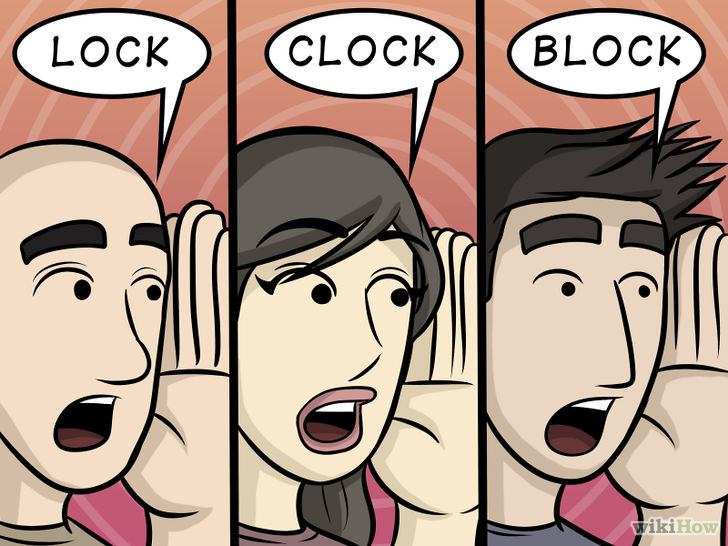 1
El Viernes por la maÑana...
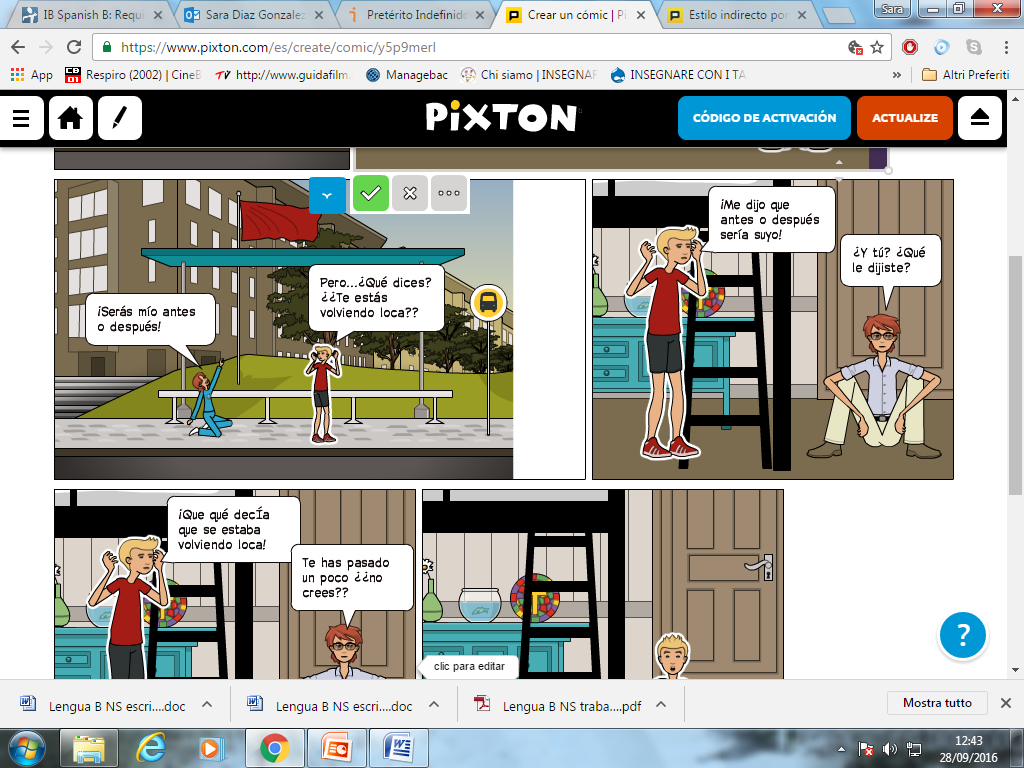 2
El sÁbado por la tarde...
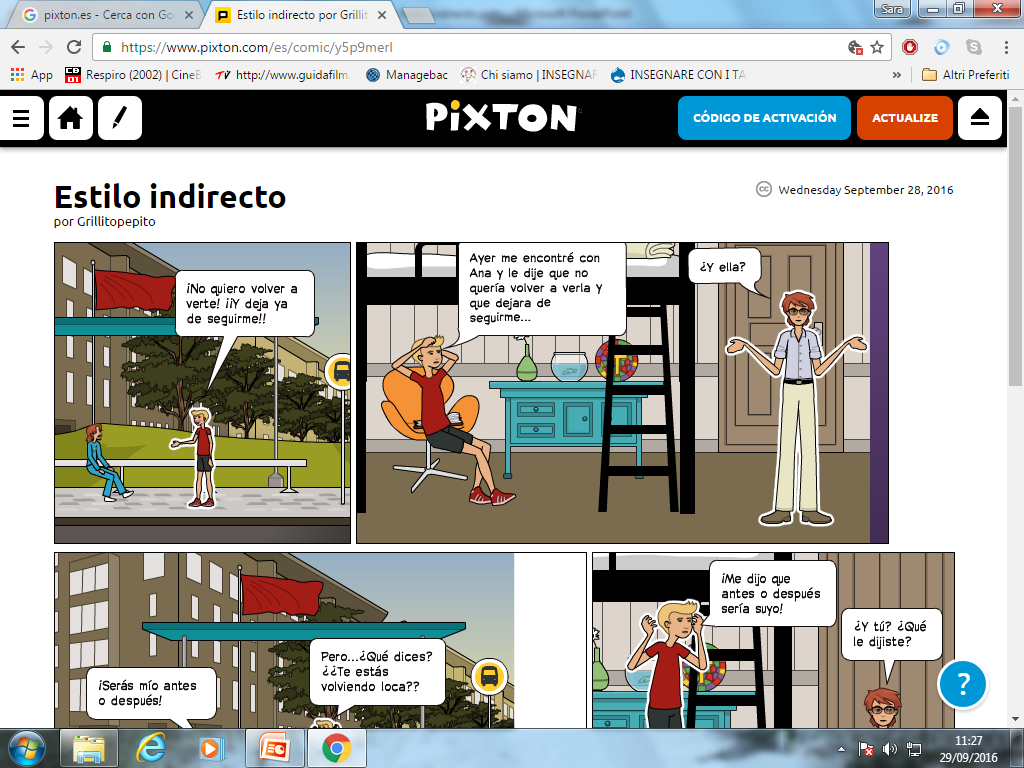 3
4
Quiero > Quería      Deja > Dejara
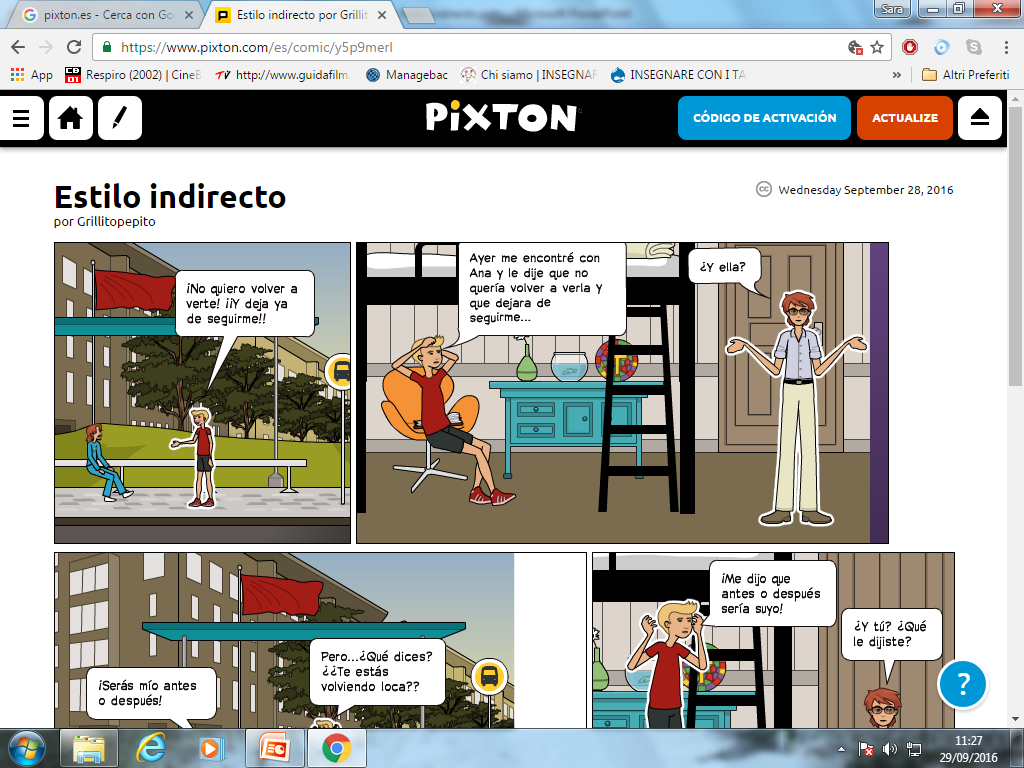 5
Serás > Sería     	 Dices > DecíaEstás volviendo > Estaba volviendo
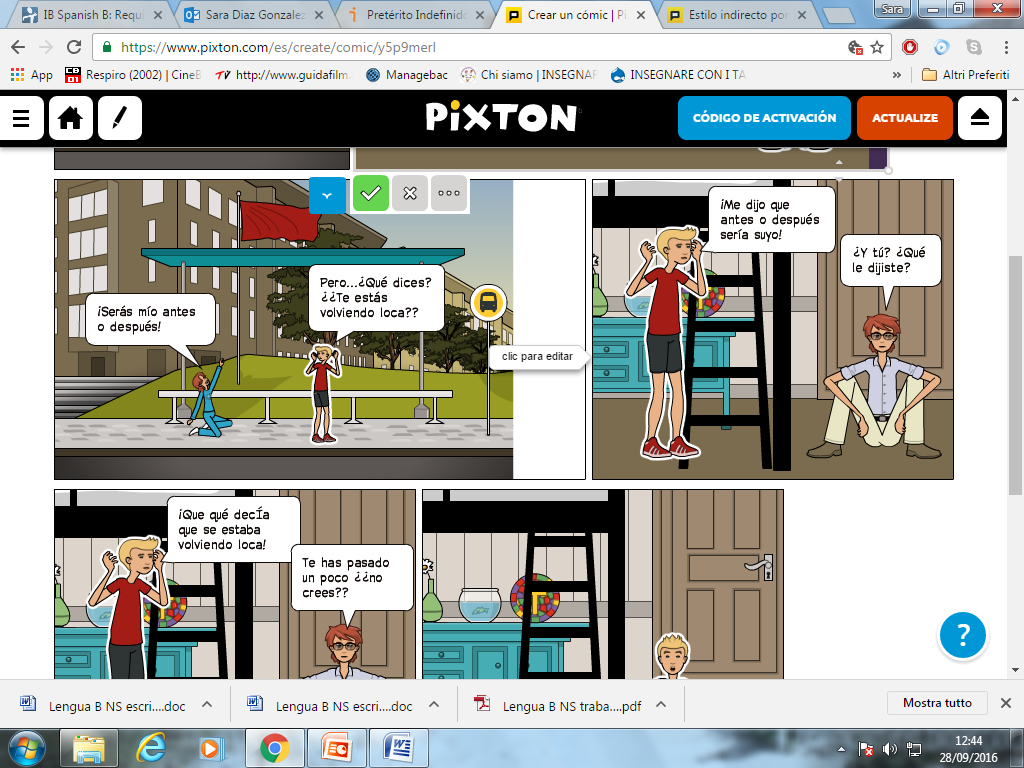 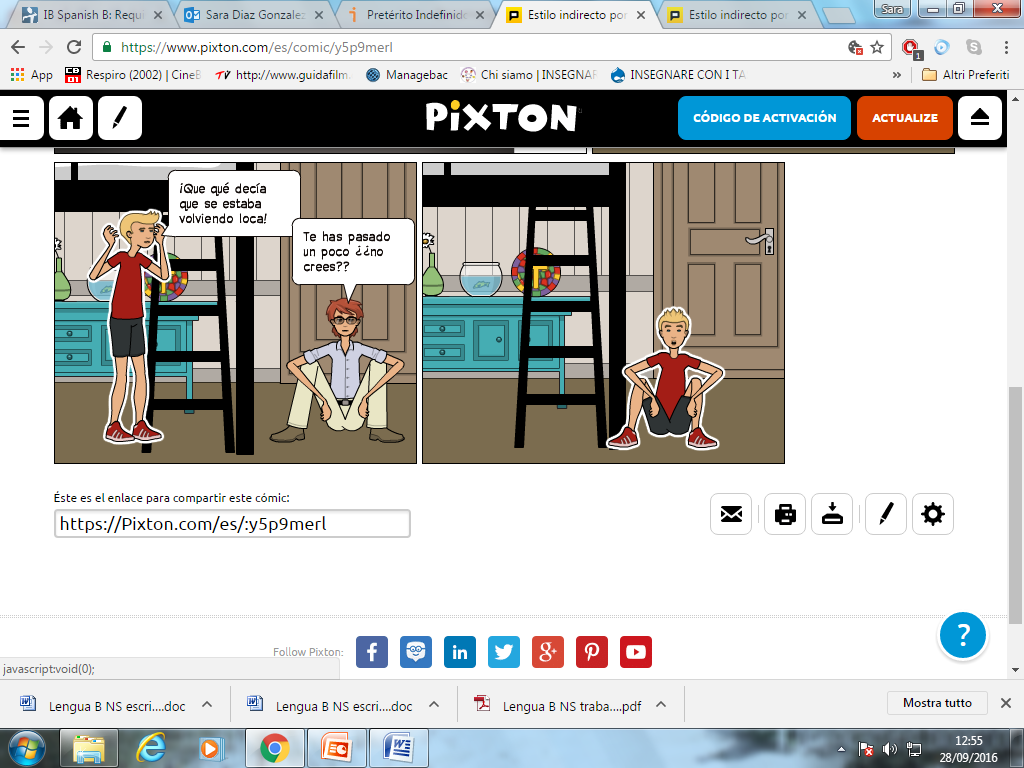 6
De directo a indirecto 1
¡No quiero volver a verte! ¡Y deja ya de seguirme!
Le dije que no quería volver a verla y que dejara de seguirme.
7
De directo a indirecto 2
¡Serás mío antes o después!
Pero ¿Qué dices? ¿¿Te estás volviendo loca??

Ella me dijo que sería suyo antes o después y yo le dije que qué decía que se estaba volviendo loca.
8
La alternancia de los tiempos
Presente > Imperfecto
Imperativo > Imperfecto de subjuntivo
Futuro > Condicional
Pretérito indefinido > Pluscuamperfecto

PS. Fíjate en los adverbios y en otras palabras como pronombres y determinantes que también cambian.
9
Jefe
Guitarra
¿Qué le dijo?Escucha y reproduce en estilo indirecto
10
Cita
Cena
11
Cena 2
12